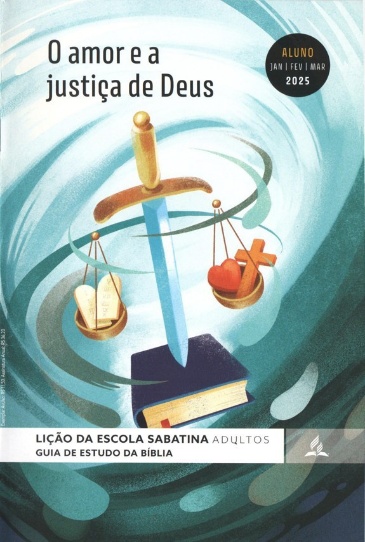 O problema do mal
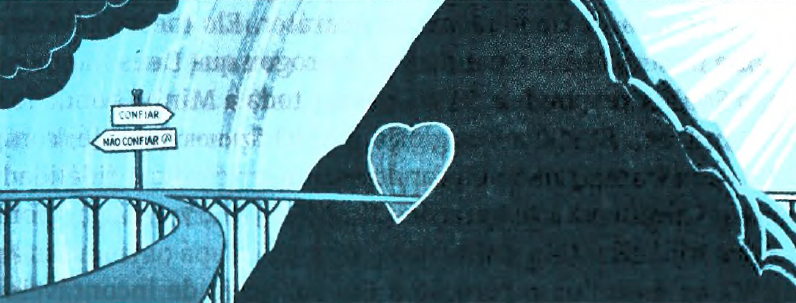 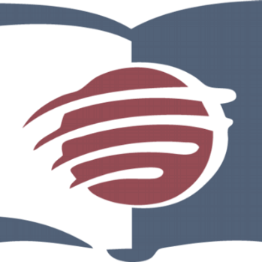 LIÇÃO 07
VERSO PARA MEMORIZAR: “E lhes enxugará dos olhos toda lágrima. E já não existirá mais morte, já não haverá luto, nem pranto, nem dor, porque as primeiras coisas passaram” (Ap 21:4).
07
LEITURAS DA SEMANA: Jó 30:26; Mt 27:46; JÓ 38:1-12; Sl 73; Gn 2:16,17; Ap 21:3, 4
design Neemias Lima
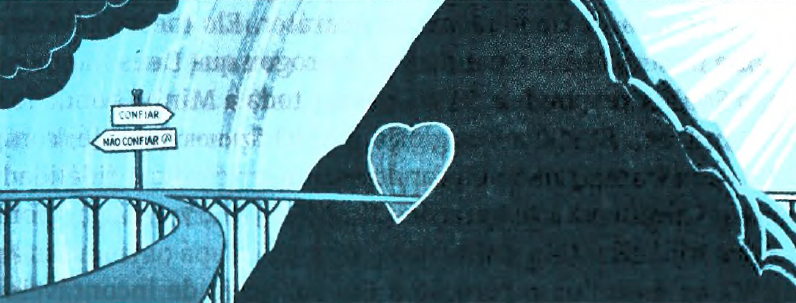 INTRODUÇÃO
Sábado
LIÇÃO 07
- “Muitas pessoas ficam confusas e cheias de dúvidas quando param para pensar na origem do pecado e na razão de sua existência. Elas veem a obra do mal, com seus terríveis resultados de miséria e desolação, e questionam como tudo isso pode existir sob o reinado de um Ser que é infinito em sabedoria, poder e amor. Esse é um mistério para o qual não encontram explicação”
(Ellen G. White, 0 Grande Conflito [CPB, 2021], p. 412). Muitos ateus apresentam o problema do mal como a razão de seu ateísmo. Mas, como veremos nesta semana e nas próximas, o Deus da Bíblia é totalmente bom, e podemos confiar Nele - mesmo com 0 mal que tanto afeta  o nosso mundo decaído.
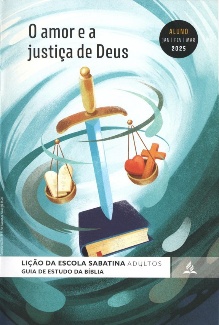 LEITURAS DA SEMANA: Jó 30:26; Mt 27:46; JÓ 38:1-12; Sl 73; Gn 2:16,17; Ap 21:3, 4
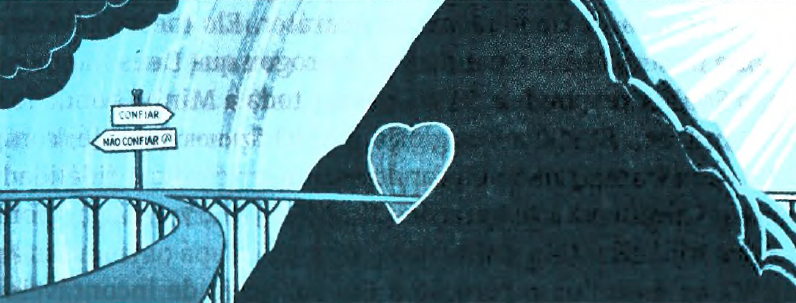 Até quando, Senhor?
Domingo
LIÇÃO 07
PERGUNTAS:
1. Como a Bíblia mostra a importância do problema do mal na experiência humana? Jó 30:26; Jr 12:1; 13:22; Ml 2:17; Sl 10:1

2. Leia Mateus 27:46. Como você entende essas palavras de Jesus? 0 que elas dizem sobre como Deus foi tocado pelo mal do modo mais impressionante?






Na cruz, Jesus ansiava por uma esperança que, naquele momento, não conseguia ver. Como obter conforto de Sua experiência quando não vemos esperança à nossa frente?
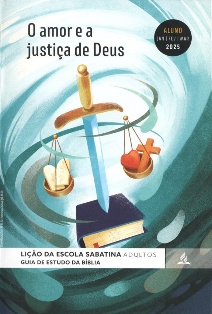 LEITURAS DA SEMANA: Jó 30:26; Mt 27:46; JÓ 38:1-12; Sl 73; Gn 2:16,17; Ap 21:3, 4
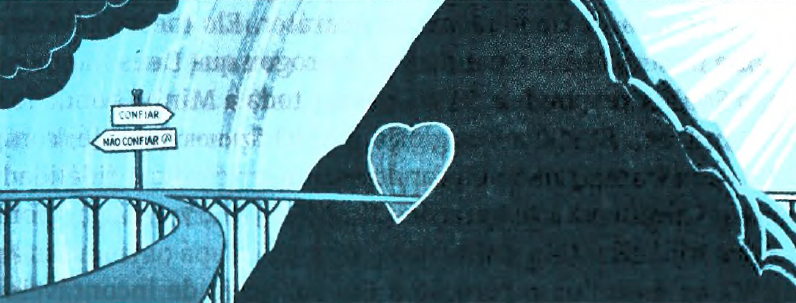 Até quando, Senhor?
Domingo
LIÇÃO 07
COMENTÁRIOS:
- Na cruz, o próprio Jesus perguntou: “Deus Meu, Deus Meu, por que Me desamparaste?” (Mt 27:46). Aqui vemos, com palavras bastante impres- sivas, que o próprio Deus é tocado pelo mal, uma verdade destacada de maneira surpreendente no sofrimento e na morte de Cristo na cruz, onde todo 0 mal do mundo recaiu sobre Ele.
Mas mesmo aqui há esperança. Por Sua morte na cruz, Cristo derrotou a fonte do mal, Satanás, e, no futuro, irá destruir totalmente o mal. Essas palavras de Jesus foram retiradas do Salmo 22:1, e esse salmo termina em triunfo.
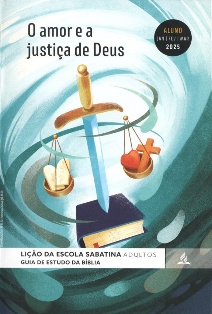 LEITURAS DA SEMANA: Jó 30:26; Mt 27:46; JÓ 38:1-12; Sl 73; Gn 2:16,17; Ap 21:3, 4
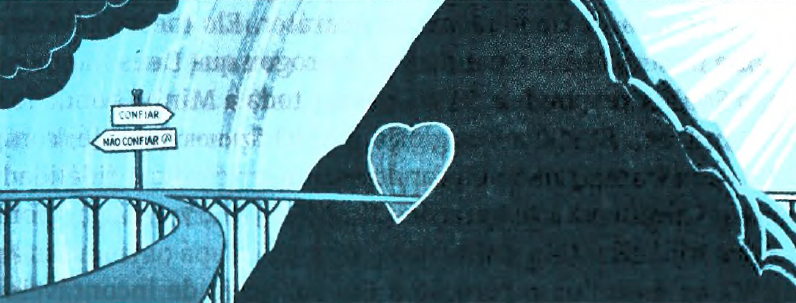 Há muitas coisas que não sabemos
Segunda
LIÇÃO 07
PERGUNTAS:
3. Leis Jó 38:1-12. Como a resposta de Deus a Jó lança luz sobre o problema do mal? O que sabemos e o que não sabemos a respeito do que pode estar acontecendo nos bastidores do grande conflito?

4. Leia Jó 42:3. Como a resposta de Jó mostra 0 que devemos reconhecer sobre nossa própria posição?






Sabemos pouco sobre qualquer assunto. Por que devemos conviver com temas complexos (como o mal e 0 sofrimento), para os quais não temos todas as respostas?
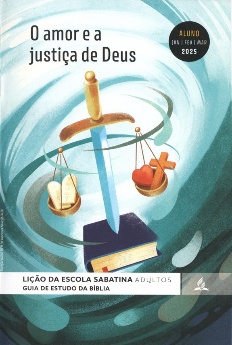 LEITURAS DA SEMANA: Jó 30:26; Mt 27:46; JÓ 38:1-12; Sl 73; Gn 2:16,17; Ap 21:3, 4
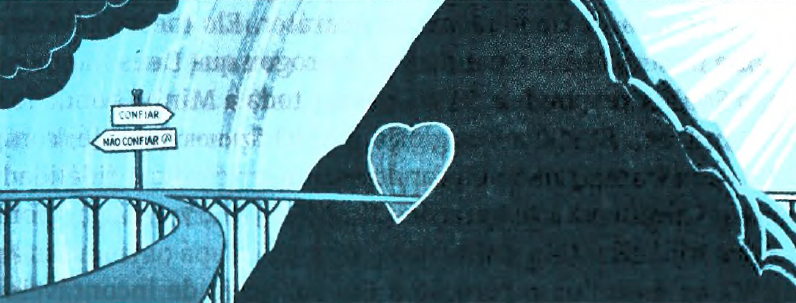 Há muitas coisas que não sabemos
Segunda
LIÇÃO 07
COMENTÁRIOS:
Jó sofreu e questionou por que tanto mal e sofrimento tinham lhe sobrevindo. Jó pedia uma audiência com Deus para que encontrasse respostas às suas perguntas, sem saber que muitas coisas aconteciam nos bastidores, na corte celestial (Jó 1; 2).
A resposta de Deus a Jó é impressionante: “Do meio de um redemoinho, o Senhor respondeu a Jó e disse: ‘Quem é este que obscurece os Meus planos com palavras sem conhecimento?’” (Jó 38:1, 2). Uma paráfrase da Bíblia apresenta esse texto da seguinte maneira: “Por que você fala tanto quando sabe tão pouco?” (Jó' 38:2, Contemporary English Version). E Deus acrescenta: “Onde você estava, quando Eu lancei os fundamentos da Terra? Responda, se você tem entendimento” (Jó 38:4).
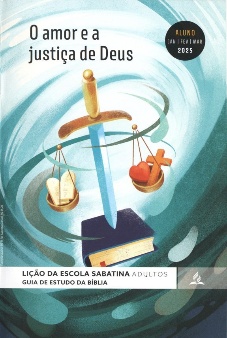 LEITURAS DA SEMANA: Jó 30:26; Mt 27:46; JÓ 38:1-12; Sl 73; Gn 2:16,17; Ap 21:3, 4
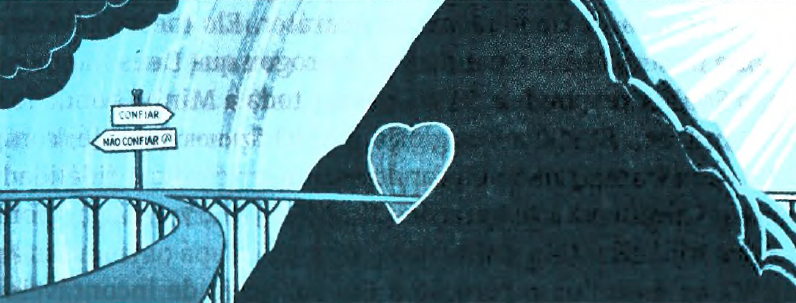 0 teísta cético
Terça
LIÇÃO 07
PERGUNTAS:
5. Como o salmista lidou com 0 mal e a injustiça ao seu redor? 0 que ele percebeu que e ajudou a ver a realidade de maneira diferente? Sl 73









O entendimento adventista do santuário e do juízo investigativo nos ajuda a compreender 0 problema do mal? Você se alegra em saber que, embora tenhamos perguntas, os detalhes sobre a história e os juízos de Deus serão revelados no fim?
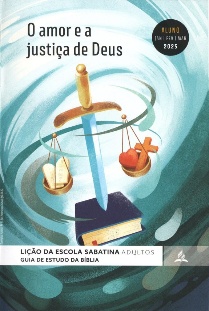 LEITURAS DA SEMANA: Jó 30:26; Mt 27:46; JÓ 38:1-12; Sl 73; Gn 2:16,17; Ap 21:3, 4
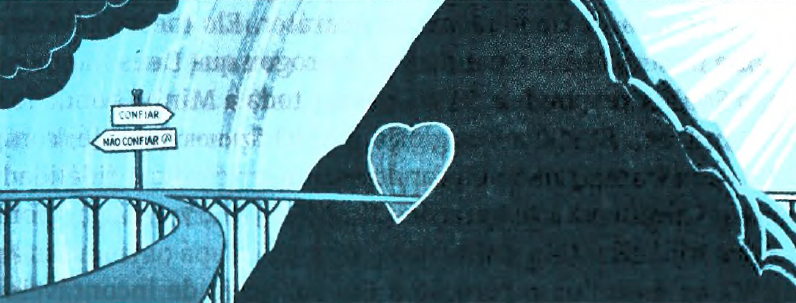 0 teísta cético
Terça
LIÇÃO 07
COMENTÁRIOS:
- Os pensamentos do Senhor são muito mais altos do que os nossos. Não podemos imaginar as complexidades do plano de Deus para 0 mundo. Diante disso, por que deveriamos achar que temos condições de saber exatamente quais são as razões pelas quais Ele faz ou deixa de fazer alguma coisa em determinada situação?
Uma forma de lidar com 0 problema do mal, que se baseia no reconhecimento de que, como criaturas, sabemos muito pouco, é chamada de “teísmo cético”. Segundo esse entendimento, Deus possui boas razões para agir como faz, mas, por causa de nosso conhecimento limitado, não podemos achar que estamos em condições de saber exatamente quais são essas razões. O teísta cético possui ceticismo em relação à capacidade humana de conhecer ou de compreender plenamente as razões de Deus para a existência do mal no mundo.
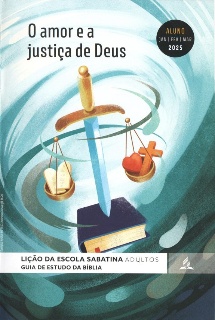 LEITURAS DA SEMANA: Jó 30:26; Mt 27:46; JÓ 38:1-12; Sl 73; Gn 2:16,17; Ap 21:3, 4
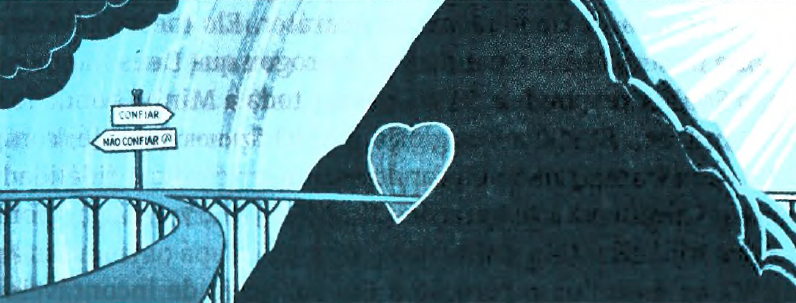 A defesa do livre-arbítrio
Quarta
LIÇÃO 07
PERGUNTAS:
6. Como Deus concedeu liberdade moral a Adão e Eva? Gn 2:16,17









A Sony Corporation criou um cão-robô chamado Aibo, que não fica doente, não pega pulgas, não morde, não precisa ser vacinado e não perde pelos. Você trocaria seu cachorro de carne e ossos por um Aibo? Essa questão 0 ajuda a entender por que Deus nos criou com livre-arbítrio, apesar dos riscos?
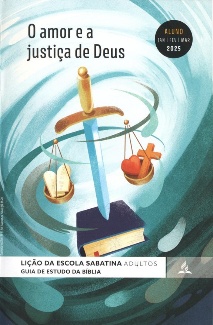 LEITURAS DA SEMANA: Jó 30:26; Mt 27:46; JÓ 38:1-12; Sl 73; Gn 2:16,17; Ap 21:3, 4
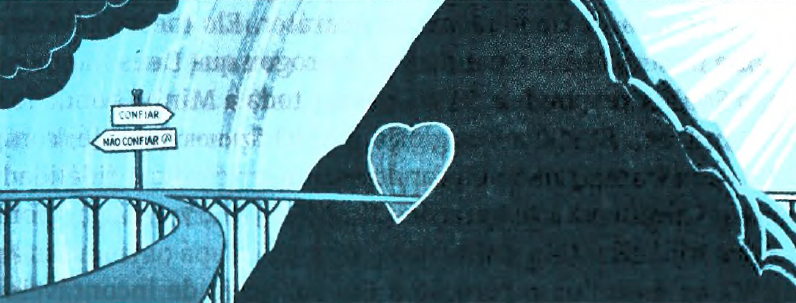 A defesa do livre-arbítrio
Quarta
LIÇÃO 07
COMENTÁRIOS:
- Por que o Senhor daria uma ordem, a menos que Adão e Eva tivessem livre-arbítrio para escolher se a obedeceriam ou não? Eles comeram o fruto proibido, e, desde então, a Terra está repleta do mal. Em Gênesis 4, o capítulo seguinte ao relato da queda, vemos os terríveis efeitos do pecado no assassinato de Abel por eu irmão. O uso errado do livre-arbítrio de Adão e Eva trouxe o pecado para a história do planeta.
Em toda a Bíblia, encontramos a realidade do livre-arbítrio moral (veja Dt 7:12, 13; Js 24:14, 15; SI 81:11-14; Is 66:4). Todos os dias de nossa vida, em um grau ou outro, nós mesmos exercemos 0 livre-arbítrio, que nos foi dado pelo nosso Criador. Sem ele, não seríamos humanos. Seríamos como máquinas ou robôs.
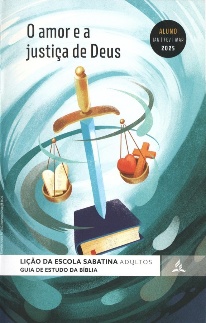 LEITURAS DA SEMANA: Jó 30:26; Mt 27:46; JÓ 38:1-12; Sl 73; Gn 2:16,17; Ap 21:3, 4
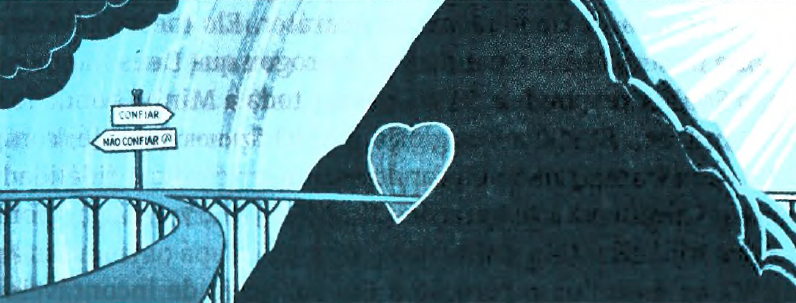 O amor e o mal?
Quinta
LIÇÃO 07
PERGUNTAS:
7. Leia Romanos 8:18; Apocalipse 21:3,4. Esses textos aumentam nossa confiança na bondade de Deus, apesar do mal que há no mundo?











O livre-arbítrio evita a conclusão de que tudo 0 que acontece é a vontade de Deus?
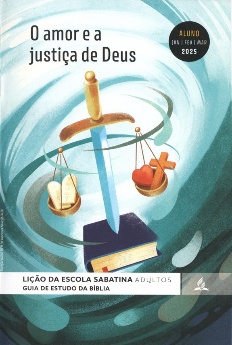 LEITURAS DA SEMANA: Jó 30:26; Mt 27:46; JÓ 38:1-12; Sl 73; Gn 2:16,17; Ap 21:3, 4
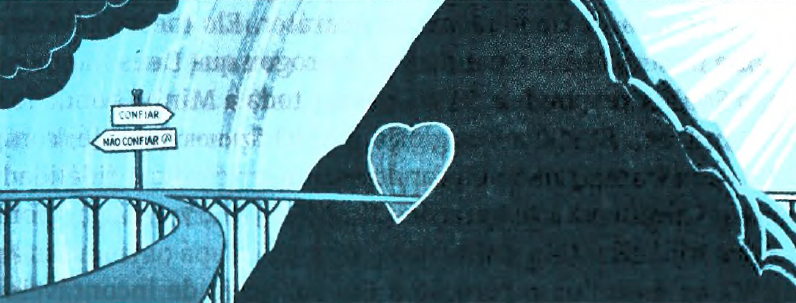 O amor e o mal?
Quinta
LIÇÃO 07
COMENTÁRIOS:
Mesmo quando não conseguimos enxergar através da escuridão, Deus vê “o fim desde o princípio” (Is 46:10, ARC). Ele também vê a recompensa prometida aos que depositam a fé em Jesus. “Os sofrimentos do tempo presente não podem ser comparados com a glória a ser revelada em nós” (Rm 8:18). Cremos nessa promessa?
Além disso, a liberdade inerente ao amor é tão sagrada e essencial que, em vez de negá-la, Cristo a concedeu a nós, mesmo sabendo que ela O levaria à cruz, onde sofreria muito. Por que é tão importante sempre nos lembrarmos dessa verdade?
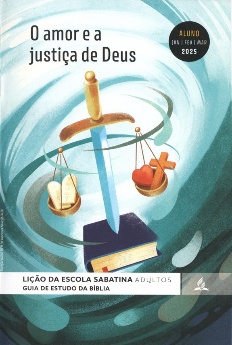 LEITURAS DA SEMANA: Jó 30:26; Mt 27:46; JÓ 38:1-12; Sl 73; Gn 2:16,17; Ap 21:3, 4
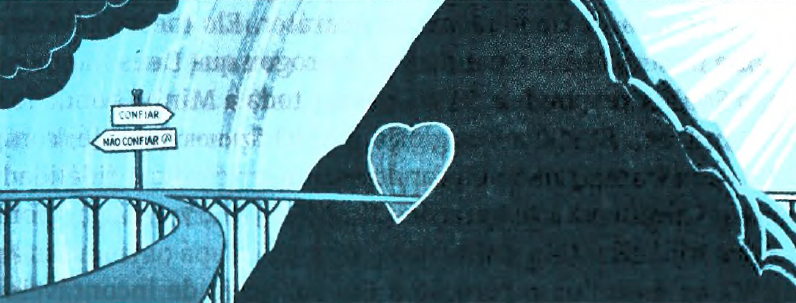 Estudo adicional
Sexta
LIÇÃO 07
COMENTÁRIOS:
“A rebelião de Satanás deveria ser uma lição para o Universo durante todas as eras futuras - um perpétuo testemunho da natureza do pecado e de suas terríveis consequências. Os resultados do governo de Satanás, seus efeitos tanto sobre os homens quanto sobre os anjos, mostrariam qual seria 0 fruto de se deixar de lado a autoridade divina. Testificariam que ligado à existência do governo de Deus está 0 bem-estar de todas as criaturas que Ele fez. Assim a história dessa terrível experiência com a rebelião seria uma salvaguarda perpétua para todos os seres santos, para impedir que fossem enganados quanto à natureza da transgressão e para salvá-los de cometer pecado e sofrer a pena” (Patriarcas e Profetas, p. 18).
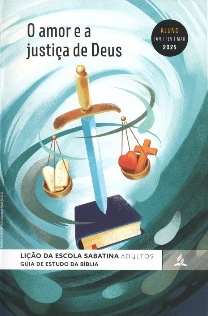 LEITURAS DA SEMANA: Jó 30:26; Mt 27:46; JÓ 38:1-12; Sl 73; Gn 2:16,17; Ap 21:3, 4
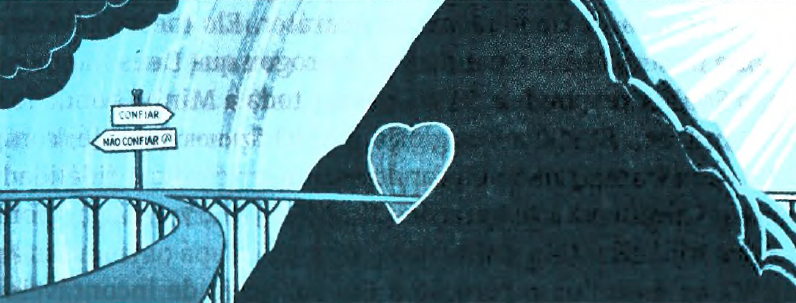 Estudo adicional
Sexta
LIÇÃO 07
PERGUNTAS:
1. “Teodiceia” é a tentativa de explicar por que Deus permitiría a existência do mal, mas não é a tentativa de explicar ou justificar o mal. Imagine que alguém chegue ao Céu e diga: “Jesus, agora entendo por que minha família foi torturada e morta na minha frente. Agora tudo faz sentido. Obrigado, Jesus!” Isso seria absurdo. Como entender que é Deus, e não 0 mal, que, no fim, será vindicado? (Ver a lição 9.)

2. Você já foi tentado a pensar que não existe explicação para 0' sofrimento? O reconhecimento de Jó, de que tinha falado de coisas que “não entendia” (Jó 423), lança luz sobre a nossa condição?
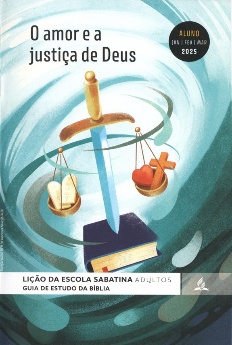 LEITURAS DA SEMANA: Jó 30:26; Mt 27:46; JÓ 38:1-12; Sl 73; Gn 2:16,17; Ap 21:3, 4